Security Operation Management
Pertemuan 13
Prodi Sistem Informasi - Fakultas Ilmu Komputer
Contents
Configuration and Change Management
Security Monitoring and Auditings
Incident Management related to Information Security
Business Continuity Plan (BCP)
Disaster Recovery Plan (DRP)
Backup & restore data
Configuration and Change Management
Configuration management: administration of the configuration of security program components
Change management: administration of changes in strategy, operation, or components
Each involve nontechnical as well as technical changes:
Nontechnical changes impact procedures and people
Technical changes impact the technology implemented to support security efforts in the hardware, software, and data components
Change Management
Change management processes are meant to manage risks associated with planned changes by carefully considering and minimizing the impact of each change. 
A subset of information security, change management is concerned with protecting the availability of services as well as the integrity of data.
Change Management
When changes such as updates, patches, new releases, and reconfigurations are made to software and systems, these changes can cause unexpected and unintended consequences. 
A change management process not only reduces these consequences, but also ensures that the right people are informed and ready to take action when things don’t go as expected.
Nontechnical Change Management
Changes to information security may require implementing new policies and procedures
Document manager should maintain master copy of each document; record and archive revisions made; and keep copies of revisions
Policy revisions not implemented and enforceable until they have been disseminated, read, understood, and agreed to
Software available to make creation, modification, dissemination, and agreement documentation processes more manageable
Technical Config and Change Management
Terms associated with management of technical configuration and change: configuration item, version, build
Four steps associated with configuration management:
Configuration identification
Configuration control
Configuration status accounting
Configuration audit
Security Monitoring and Auditing
Monitoring and auditing activity on systems is important for two reasons. 

First, monitoring activity tells the systems administrator which systems are operating the way they should, where systems are failing, where performance is an issue, and what type of load the system is carrying at any given time.
Security Monitoring and Auditing
Second, and of interest to security, is the exposure of
suspicious activity, audit trails of normal and abnormal use, and forensic evidence that is useful in diagnosing attacks or misuse, and potentially catching and prosecuting attackers.

Suspicious activity may consist of obvious symptoms such as known attack codes or signatures, or may be patterns that, to the experienced, mean possible attempts or successful intrusions.
Security Monitoring and Auditing
Three types of information are useful:
• Activity logs
• System and network monitoring
• Vulnerability analysis
Activity Logs
Usually activity logs already provide in each operaing system, device and application
Administrator have to make decision about how much activity to record
Each log recorded must have reason and justification
Activity Logs
In determining what to log, administrator must answer these questions:
What is logged by default?
Where is the information logged?
Do logs grow indefinitely with the information added, or is log file size set?
What types of additional information can be logged? How do you turn these options on?
When is specific logging activity desired?
Which logs should be archived and how long should archives be kept?
How are logs protected from accidental or malicious change or tampering?
System and Network Activity Monitoring
Administrator could monitor system and network to repairs the problem incritical system, investigate bottlenecks in performance, to make sure the system is well or that an attack is underway

Most organization implement SIEM to provide network activity and many management tools repore on system activity
Vulnerability Analysis
Administrator may analysis the found vulnerability use vulnerability scanning tools

vulnerability scanning products vary, it’s important to note that a basic vulnerability assessment and mitigation does not require fancy tools or expensive consultants. Free and low-cost tools are available, and many free sources of vulnerability lists exist.
Incident Response
An incident is an adverse event (or threat of an adverse event) in a computer system
Adverse events include  the following general categories:
Compromise of Confidentiality 
Compromise of Integrity 
Denial of Resources
Intrusions
Misuse
Damage
Incident Response
Incident Response is actions taken to protect and restore the normal operating condition of computers and the information stored in them when an adverse event occurs
Incident Response
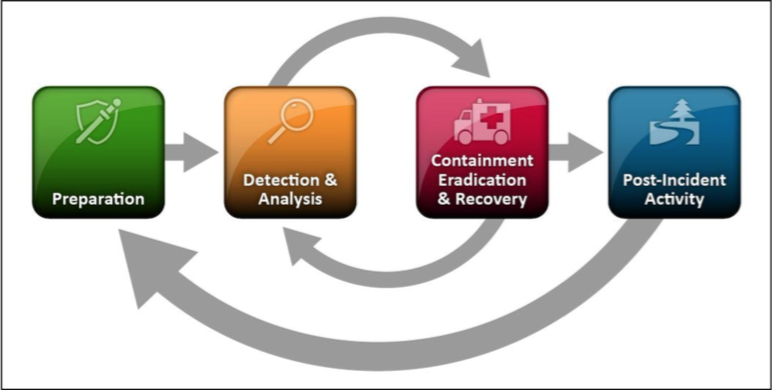 Figure 1 Incident Response Life Cycle
NIST SP 800-61 Revision 2
Computer Security Incident Handling Guide
Preparation
Ensure that existing policies and procedures are current and appropriate--update and expand as necessary 
Have an objective evaluation of your incident response team’s charter, policy, procedures and accomplishments performed! 
Ensure that your team is especially well prepared to deal with incidents you are most likely to encounter 
Participate in FIRST (Forum of Incident Response and Security Teams)--FIRST works only if teams contribute
Detection
Determine what the problem is and to assess its magnitude
Major sources of information
Log files
Personal firewalls (e.g., Windows Firewall, BlackIce Defender)
Firewall logs
Intrusion detection systems (IDSs)
Analyze all anomalies
Containment
To keep incident from spreading
Important decisions need to be made during this stage (shutting down, disconnecting from a network, monitoring, shunning, setting traps, disabling features, disabling accounts, etc.)
Eradication
To eliminate cause of incident 
Be sure to save any copies of malicious programs before deleting them
May require the use of eradication software
Clean/reformat disks (if appropriate)
Ensure that backups are clean
Continue to document all activities
Continue to keep your public relations and legal offices advised (if warranted)
Recovery
To return system / network to mission status
Follow technical procedures for system recovery 
Users may need to be given an "all clear" message
Restore data (if appropriate)--may require deletion of all files and a full restore from a backup tape  
All passwords must be changed if there has been administrative level compromise
Continue to log all activities
If classified/sensitive/proprietary systems are involved, may require verification of integrity of data stored on systems
Follow up
Overall goal: to review and integrate information related to incident
Although the most frequently neglected stage of the computer security process, this stage is potentially the most valuable to the computer security effort
Perform postmortem analysis of incident
Reevaluate/modify procedures on basis of "lessons learned“
Assess time and resources used, and any damage incurred to create monetary cost estimates
Prepare report(s)
Support prosecution activity (if applicable)
Hints Moving Forward
Verify the incident, ruling out alternative explanations of what has happened
Follow written procedures during incidents
Ensure that you have backups very early during the course of an incident
Coordinate and consult with other technical experts
Keep management advised of status of incident and your efforts
Log all activities
Business Continuity Plan
A proactive process that identifies and prioritizes the critical functions and the likely threats to those functions.
These circumstances and limits include:
Defining worst-case scenarios used for business continuity planning.
Approving the funding and staffing of the company's BCP Program.
Business Continuity Plan
There are four main components of business continuity planning, each of which is essential
to the whole BCP initiative:
• Plan initiation
• Business impact analysis or assessment
• Development of the recovery strategies
• Rehearsal or exercise of the disaster recovery and business continuity plans
Business Continuity Plan
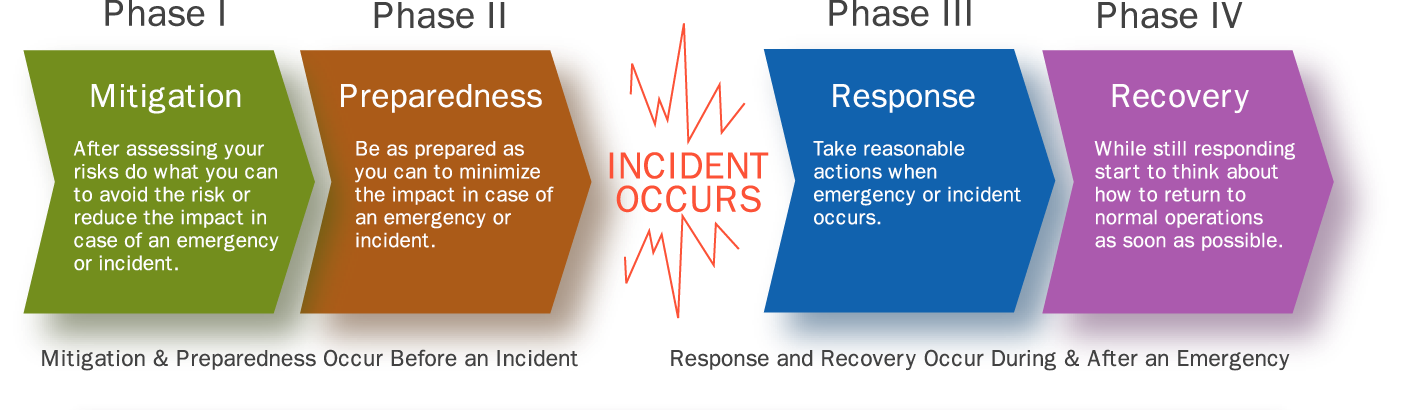 Disaster Recovery Plan
What is an IT Disaster?
‘Disaster’ – the unplanned interruption of normal business processes resulting from the interruption of the IT infrastructure components used to support them.
Common Types 1 :






1. Healthcare Information and Management Systems Society (himss.org)
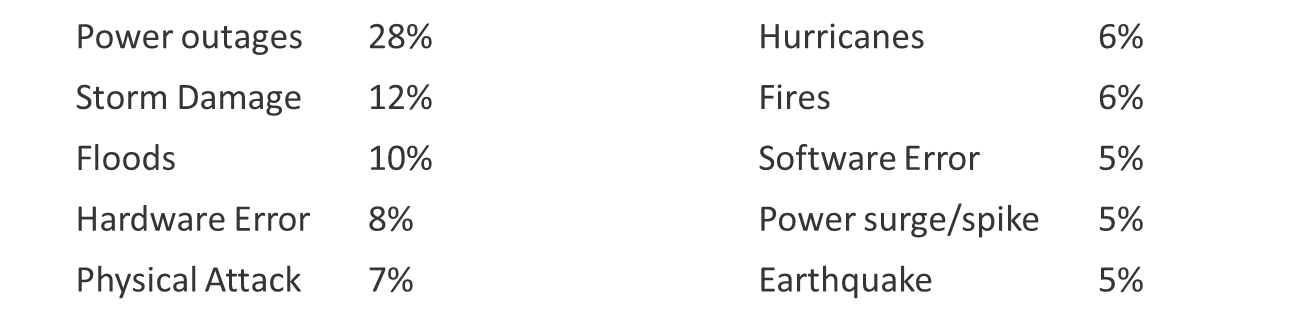 Business Continuity vs Disaster Recovery
These are not the same thing!
Business Continuity Planning
A business continuity plan specifies how a company plans to restore core business operations when disasters occur
Disaster Recovery
Disaster recovery looks specifically at the technical aspects of how a company can get back into operation using backup facilities
Type Backup facilities
Cold sites
Building facilities, power, HVAC, communication to outside world only
No computer equipment
Might require too long to get operating
Type Backup facilities
Site sharing
Site sharing with a firm’s sites (problem of equipment compatibility and data synchronization)
Site sharing across firms (potential problem of prioritization, sensitive actions)
Type Backup facilities
Hosting
Hosting company runs production server at its site
Will continue production server operation if user firm’s site fails
If hosting site goes down, there have to be contingencies
Restoration Data and Program
Restoration from backup tapes: Need backup tapes at the remote recovery site
Real-time journaling (copying each transaction in real time)
Database replication
DRP Testing
The importance of testing: Find problems, work faster
Walkthroughs
Go through steps in real time as group but do not take technical actions
Fairly realistic
Unable to catch subtle problems
DRP Testing
The importance of testing: Find problems, work faster
Walkthroughs
Go through steps in real time as group but do not take technical actions
Fairly realistic
Unable to catch subtle problems
Backup and Restore Data
The purpose of backup is to protect data from loss.
The purpose of restore is to recover data that is temporarily unavailable due to some unexpected event.
Backup and Restore Data
Determine which data is critical.
Determine frequency and types of backups to be used.
Full
Differential
Incremental
Backup and Restore Data
Schedule of Backup:
Full Archival Backup
image backup implies copying the unused space.
Differential Backup – what has changed since the last backup
Incremental Backup – what has changed since the last backup of anytype
Backup and Restore Data
Common reasons for restores
Accidental file deletion
Disk failure
Disaster recovery
Fire, flood, earthquake, hacker attack, sabotage, terrorist attack, etc.
Any Question?